The Extraordinary Outburst in NGC6334I-MM1: 
Rise of Dust and Emergence of 6.7 GHz Masers
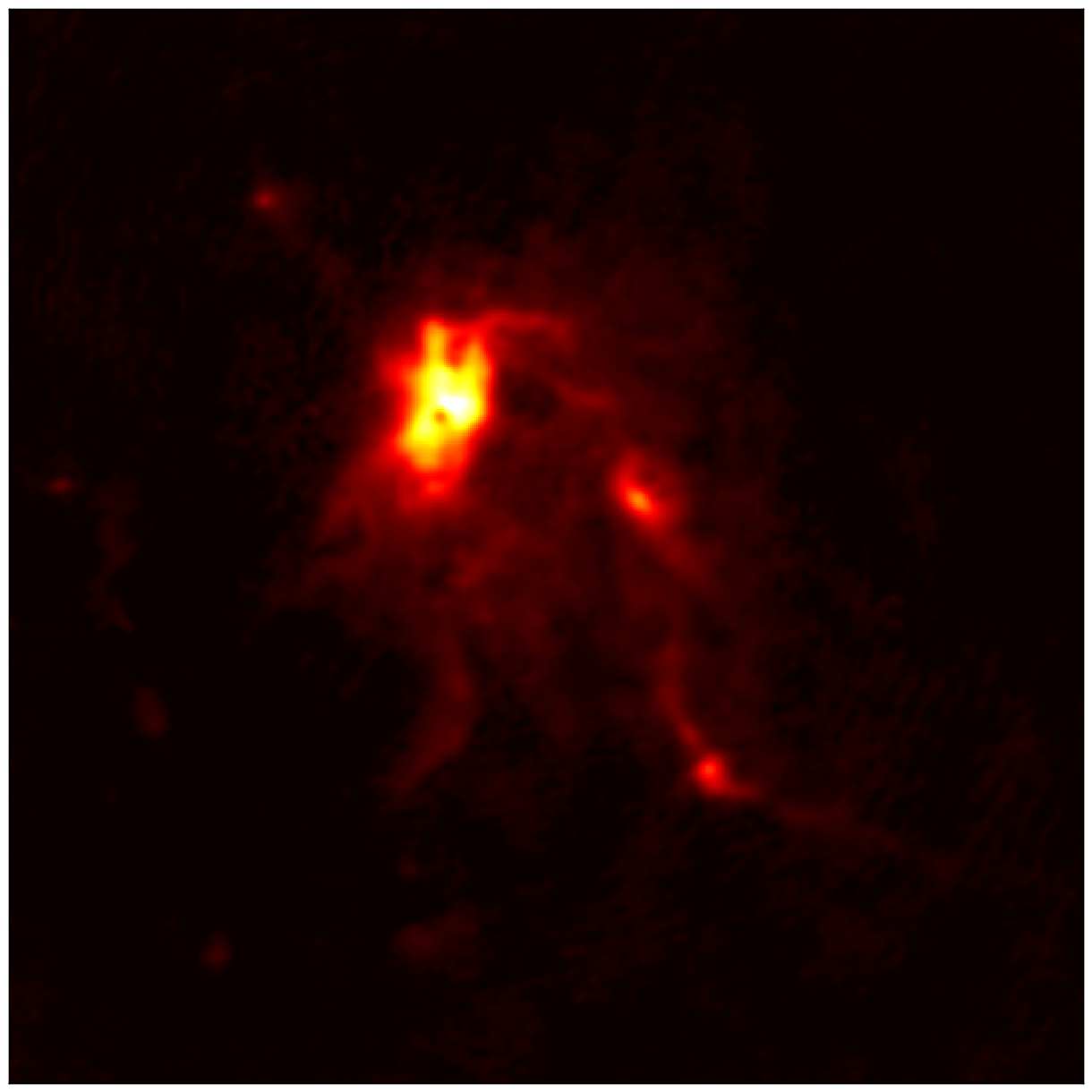 Todd Hunter (NRAO/NAASC)
Crystal Brogan (NRAO/NAASC)
Claire Chandler (NRAO)
James Chibueze (SKA South Africa, NorthWest Univ.)
Claudia Cyganowski (Univ. of St. Andrews)
Rachel Friesen (Univ. of Toronto)
Tomoya Hirota (NAOJ)
Remy Indebetouw (NRAO/ U. Virginia)
Gordon MacLeod (HartRAO, South Africa)
Cherise Thesner (NorthWest University)
Ken Young (Harvard-Smithsonian Ctr. for Astrophysics)
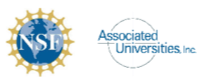 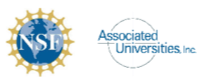 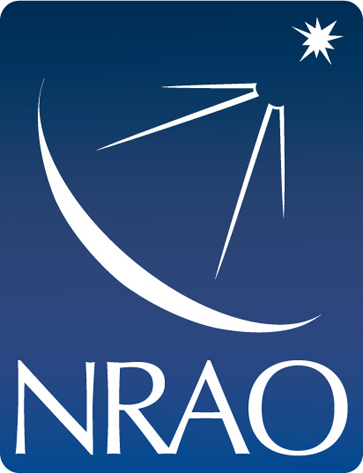 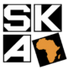 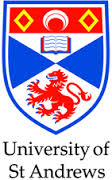 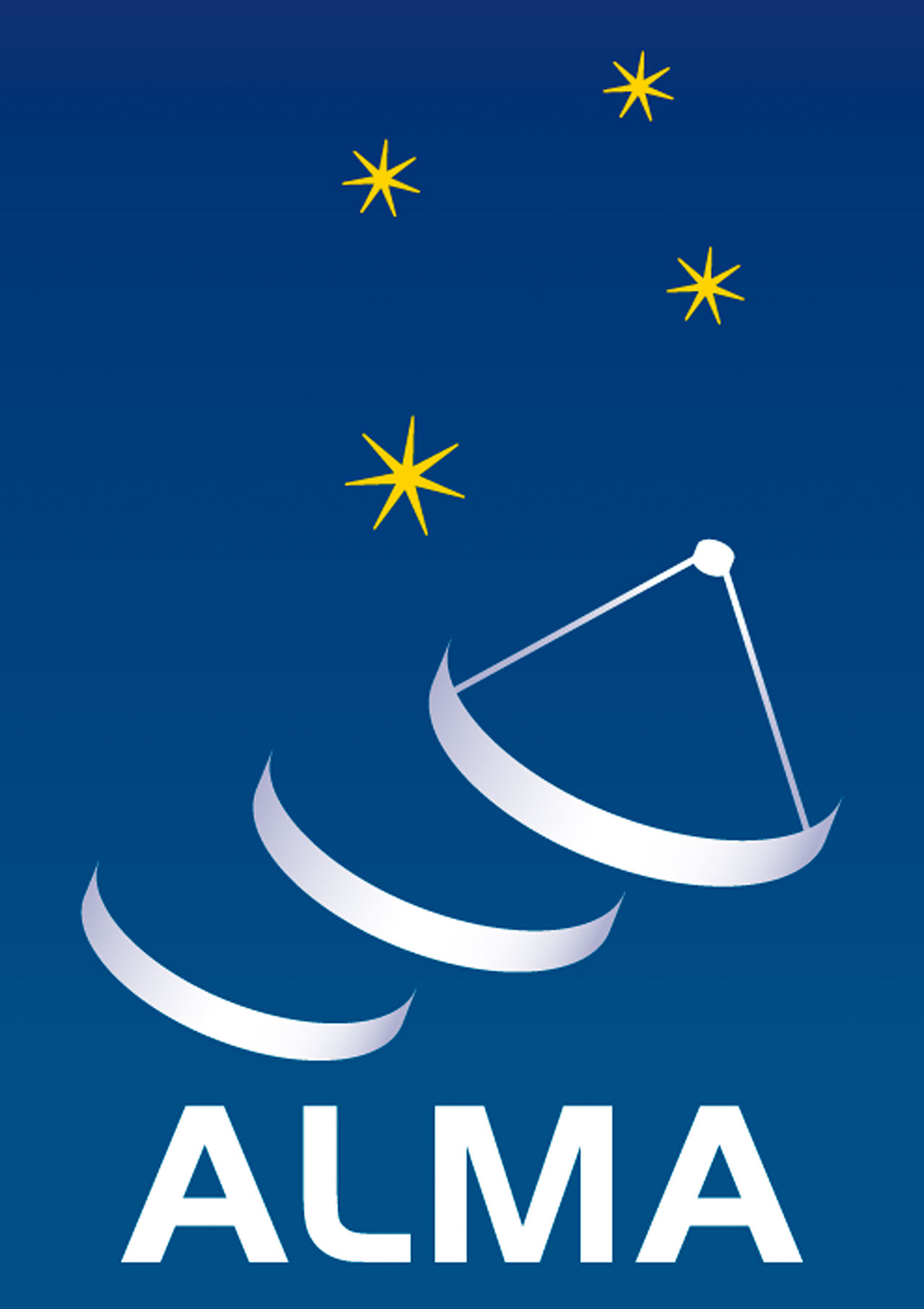 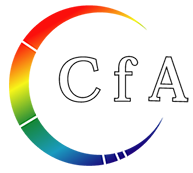 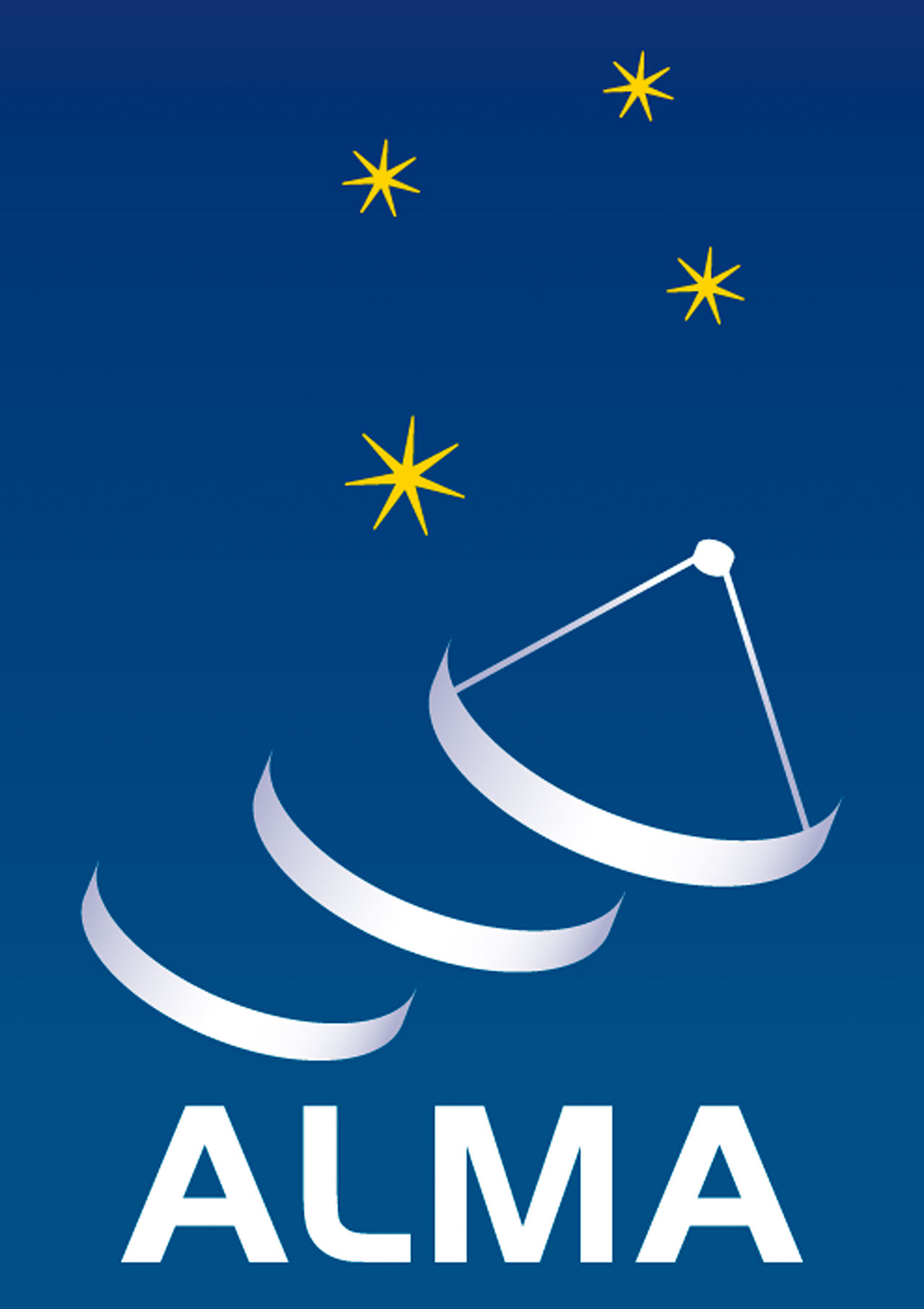 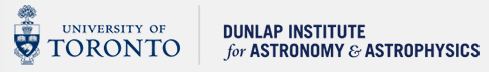 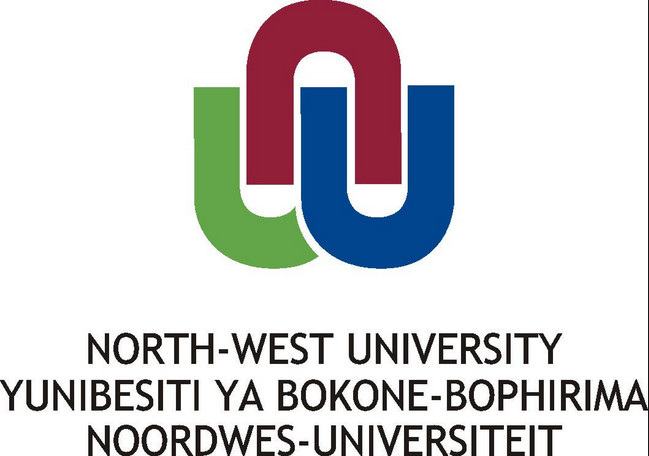 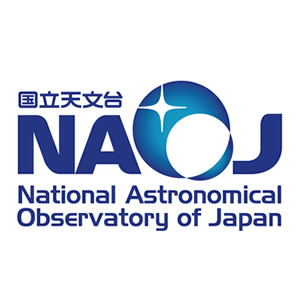 1 mm image of NGC6334I - 200 AU resolution
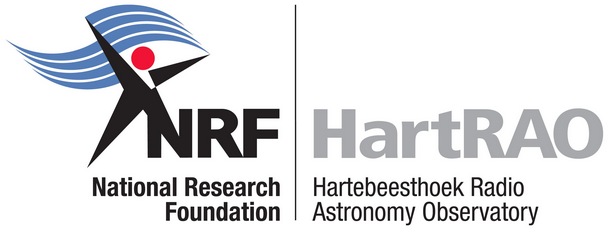 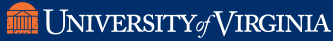 IAU Symposium 336: Astrophysical Masers: Unlocking the Mysteries of the Universe; Cagliari, Italy; September 4-8, 2017
Introduction:  Evidence for episodic accretion
Classical FU Ori stars: Kenyon & Hartmann (1996)          >100x brightness boost lasting for decades
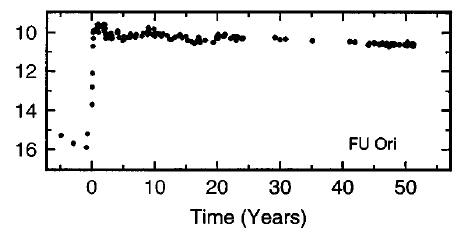 140 L ⦿
1970  1980 1990  2000  2010
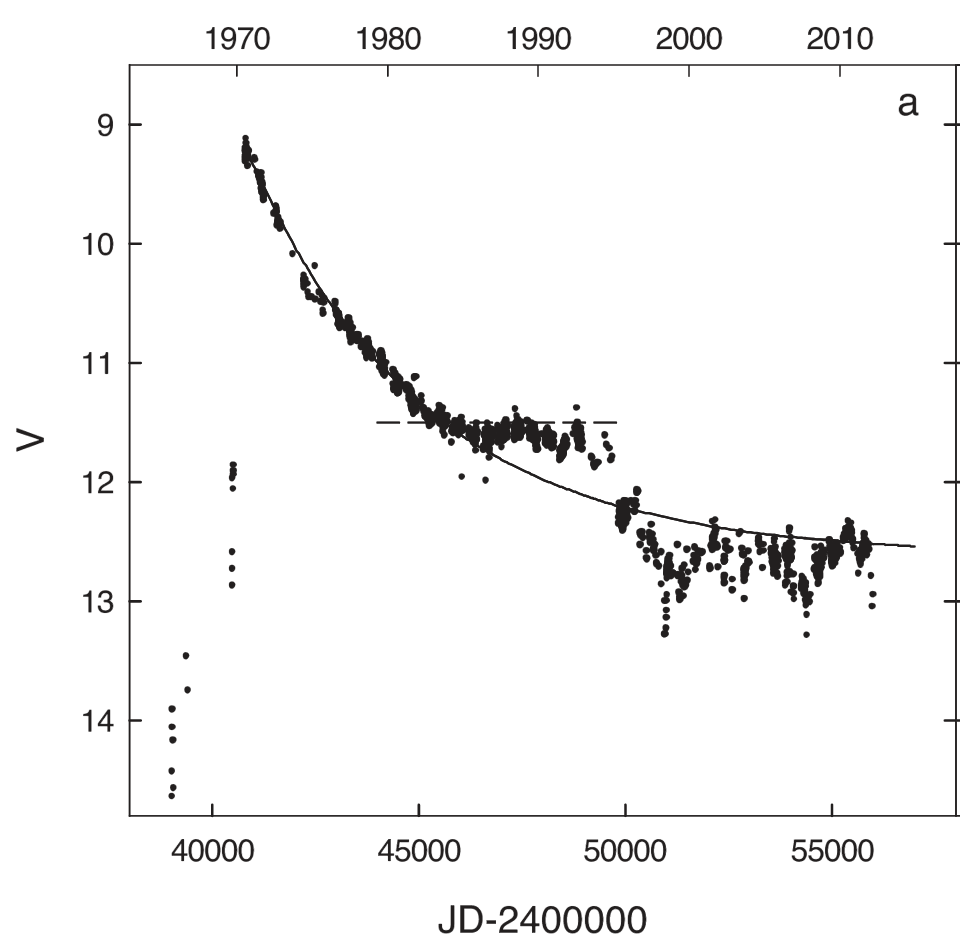 V1057 Cyg
B (mag)
B (mag)
V (mag)
FU Ori
0.6 L ⦿
Time (years)
Kopatskaya+2013
Spitzer c2d Legacy results: most YSOs are underluminous relative to evolution models with a constant or decaying accretion rate (Evans+2009)
UKIDSS & VVV surveys finding hundreds of Near-IR variable YSOs (Lucas+2017)
Massive YSO:  S255IR-NIRS3 (Caratti o Garatti+2016, Moscadelli+2017)
Flared by 30x at 60um between 2009-2015; accompanied by 6.7 GHz flare (Fujisawa+2015)
Luminosity rose 6x (up to >1e5 L⦿), now fading after a few years (Stecklum talk on Monday)
NGC 6334 I:   Protocluster with a diversity of members
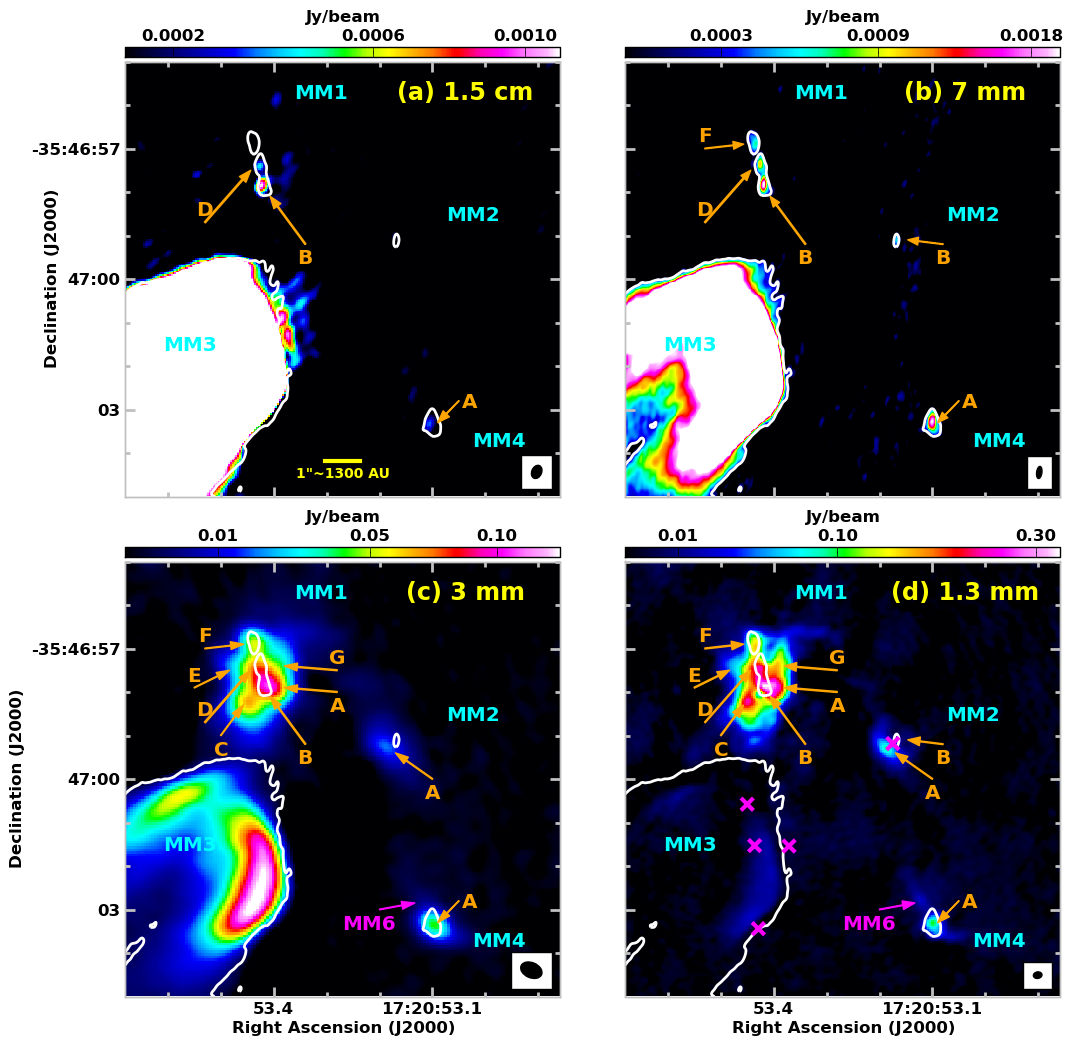 Nearby: 1.3 kpc [maser parallax of I(N), Chibueze+2014]
Heavily-obscured: only MM3 seen at 18um, DeBuizer+2002
ALMA 1.3 mm 2015.6
SED models:  the MM sources other than MM1 and the UCHII region MM3 can be fit by dust emission alone
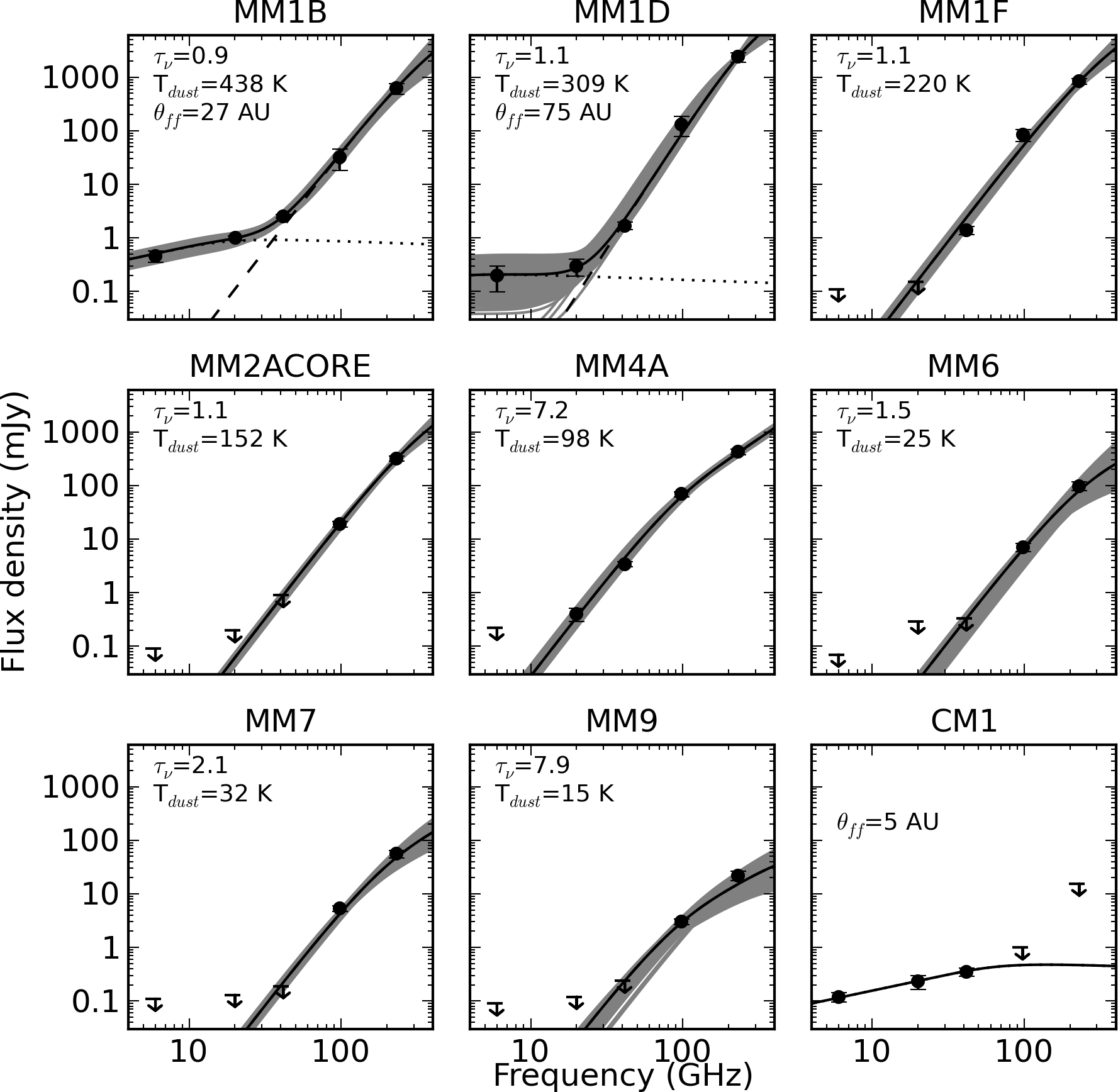 Dust sources MM1B and D also show free-free emission (VLA):
B:  Model = Hypercompact HII region           (ne=3x106 cm-3), high turnover freq;  hottest dust  (440 K)
D:  300 K dust plus jet (ne=3x105 cm-3)
Brogan, Hunter+ 2016, ApJ
However:  Some MM1 components should have shown much brighter 7mm emission than observed.  Mystery!
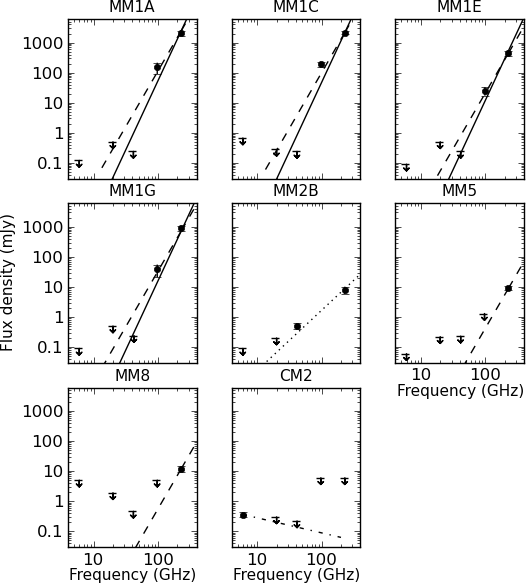 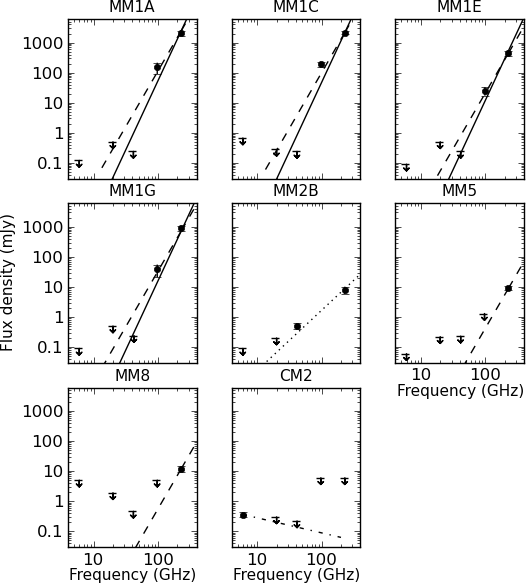 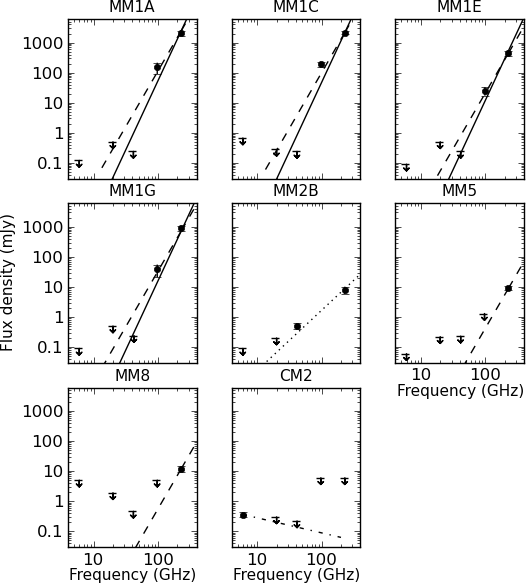 b=1.7
b=2.6
Brogan, 
Hunter+ 2016
Possible explanations:
1.3 mm
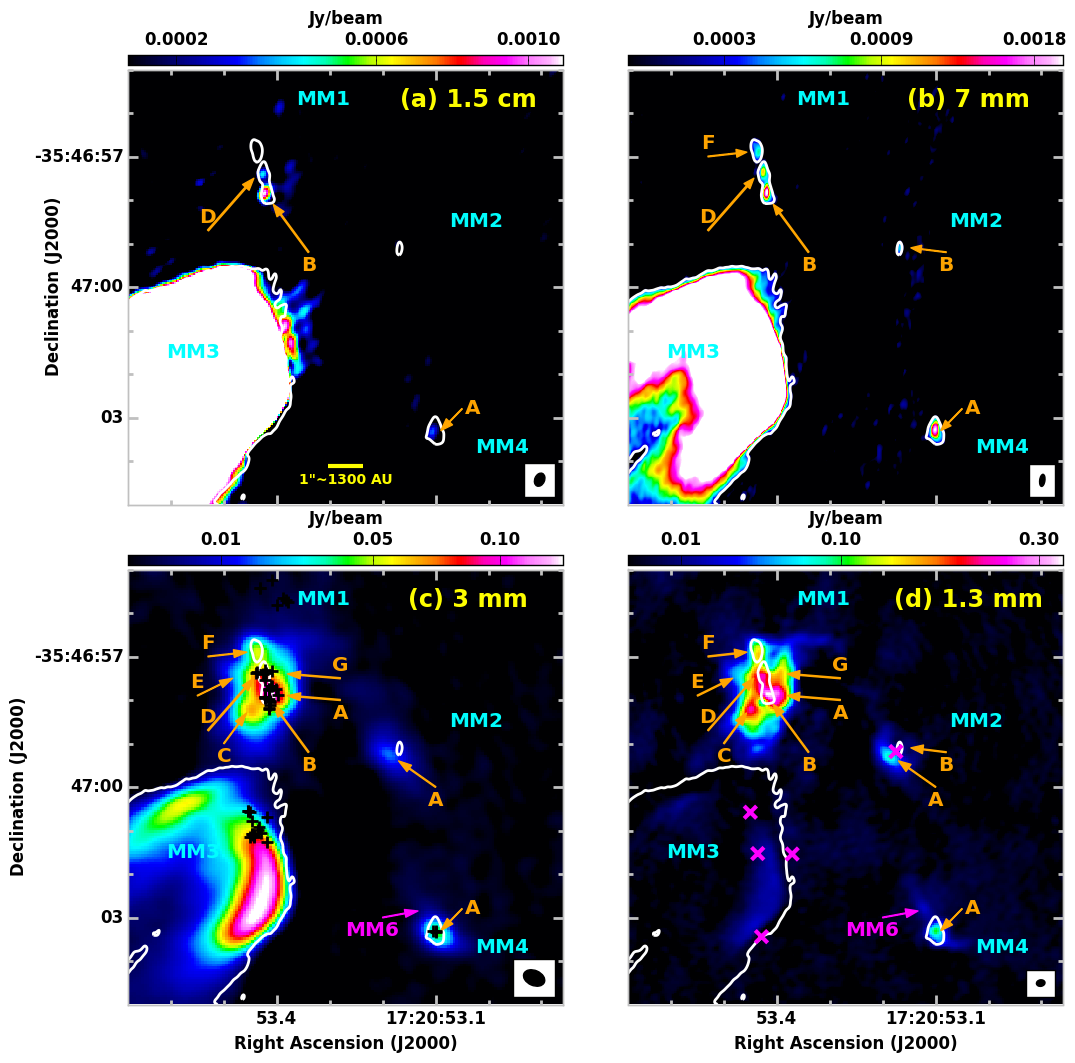 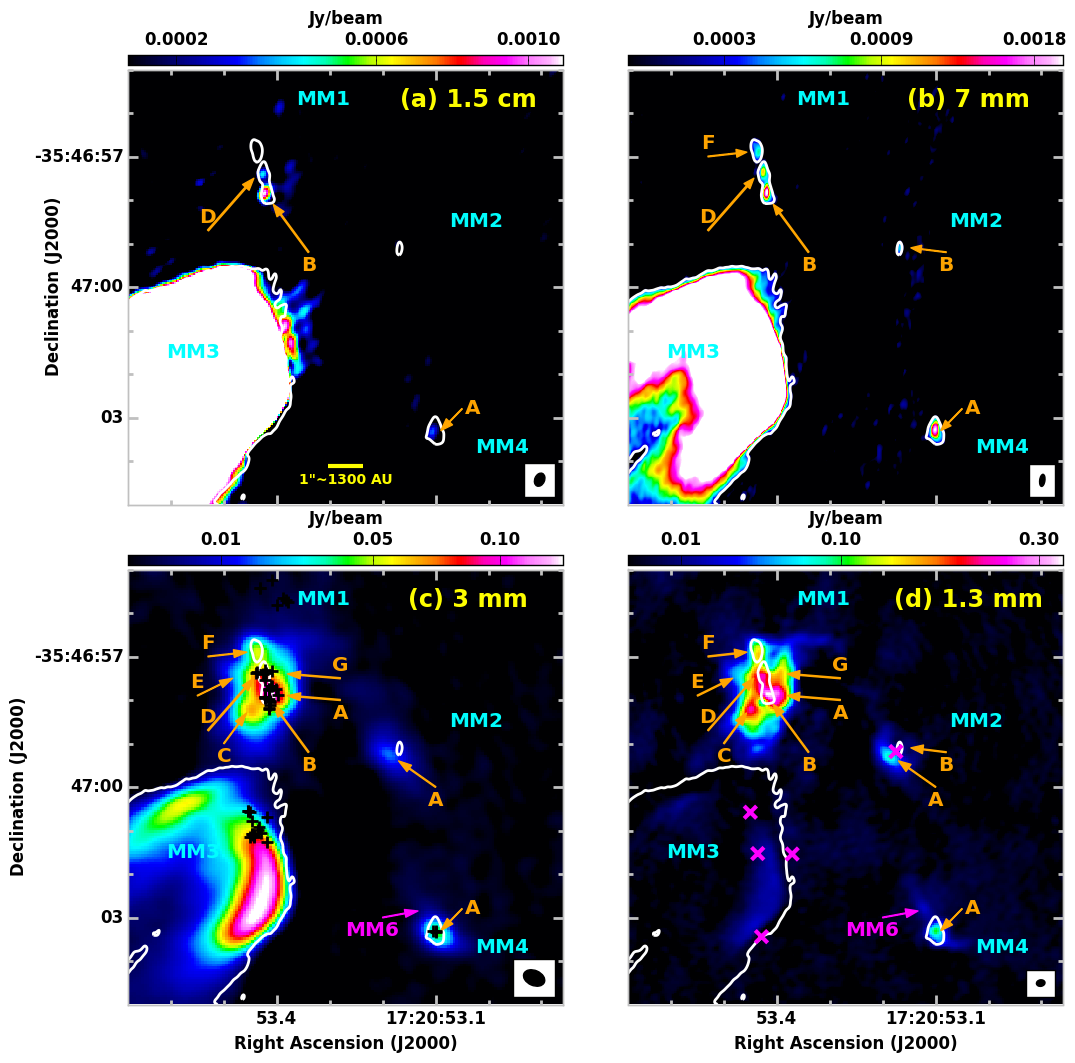 7 mm
Epoch 2011.3
Epoch 2015.6
Time Variable? 
or 
Unusual dust properties?
An extraordinary brightening in Band 6 & 7 (2008-2015)
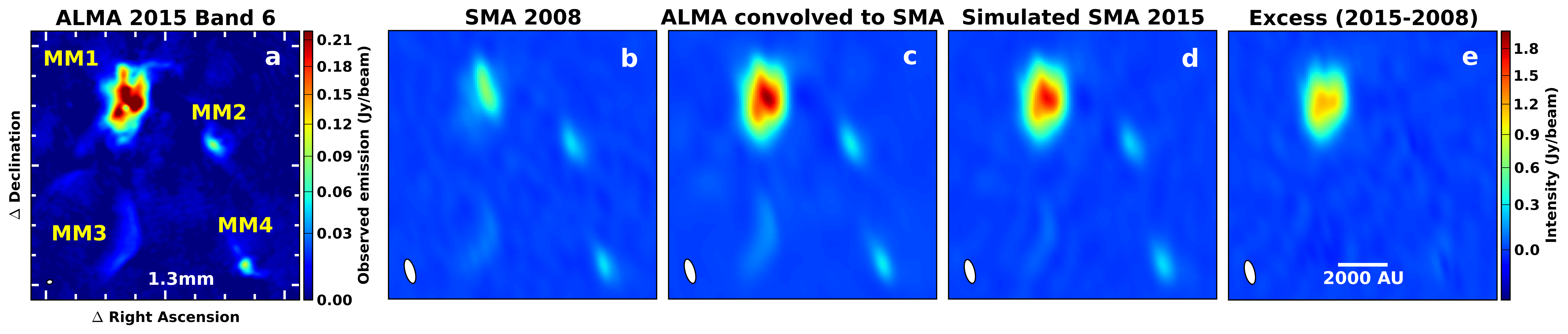 MM1 Band 6 flux density:  2008.6 SMA: 2.34 Jy   versus   2015.6 ALMA: 10.8 Jy         
Simulation: SMA could have recovered: 9.4 Jy    
Increase = factor of 3.9!   No change in other 3 sources.
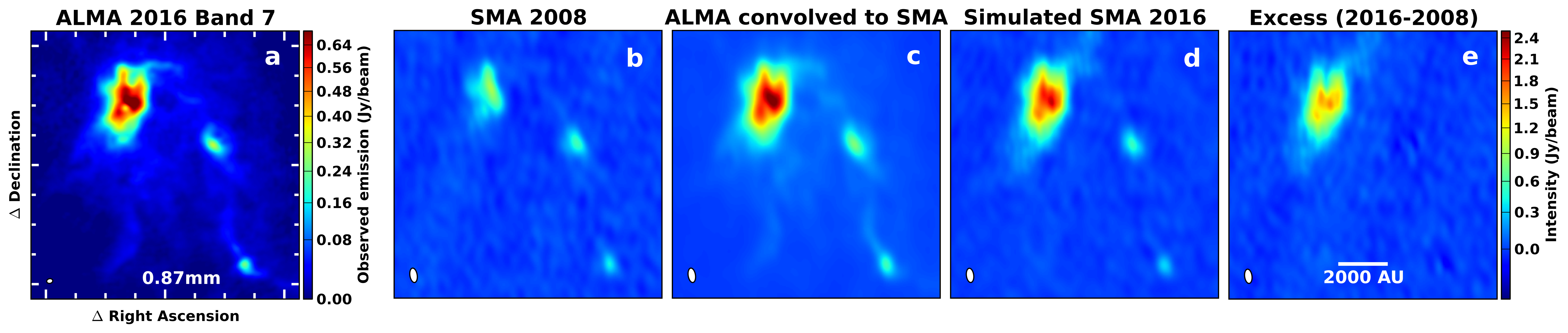 MM1 Band 7 flux density: Increase = 21 Jy = factor of 4.2.  No fading over a year.
Spectral index of excess is 2.6 – confirms it is dust
Hunter, Brogan+ 2017 ApJL
Maser outburst – single dish monitoring & VLA imaging
HartRAO 26m dish South Africa:  2 decades monitoring H2O, OH; CH3OH (Goedhart+2004) 
Beginning in January 2015:  a 40x increase in 22 GHz H2O and 6.7 GHz CH3OH masers!
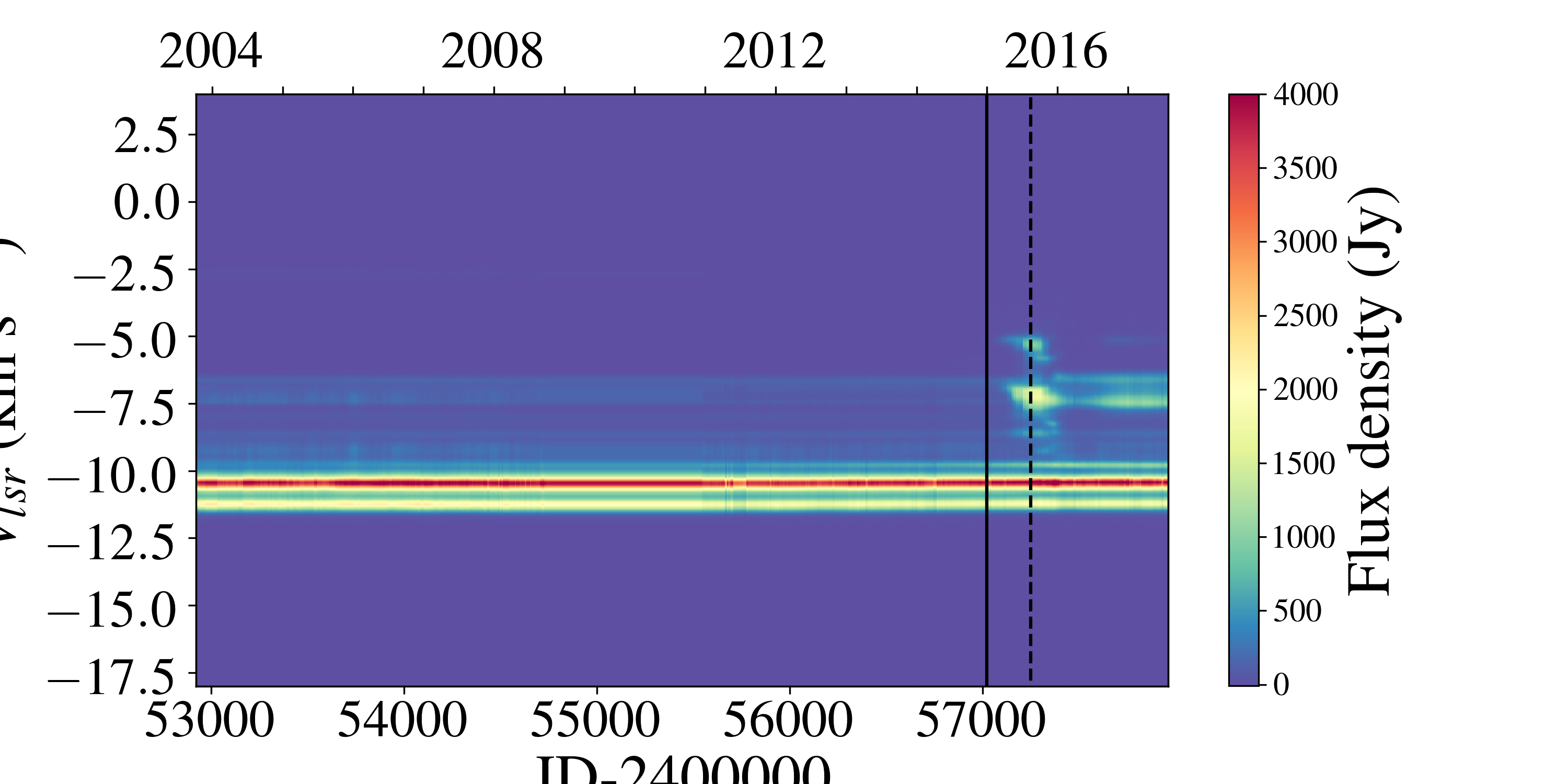 -7.2 km/s Methanol & Water over time
2014     2015    2016     2017
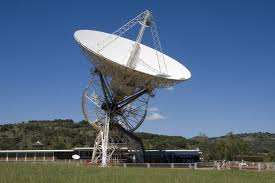 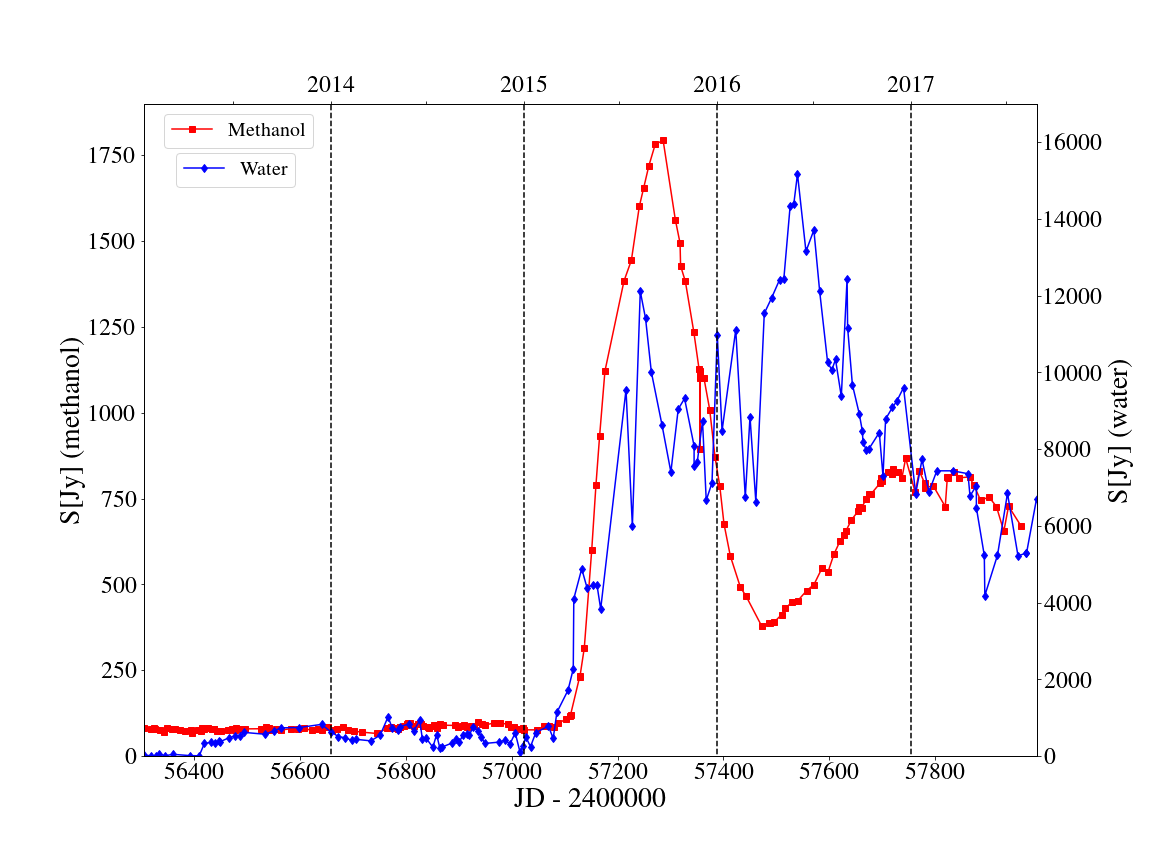 VLSR (km/s)
Date of ALMA Cycle 2 observation!
Macleod et al. 2017 in preparation.  See Poster 21 for more details.
Traditional location of 6.7 GHz masers in older observations (e.g. Walsh+1998)
ATCA 1994.6
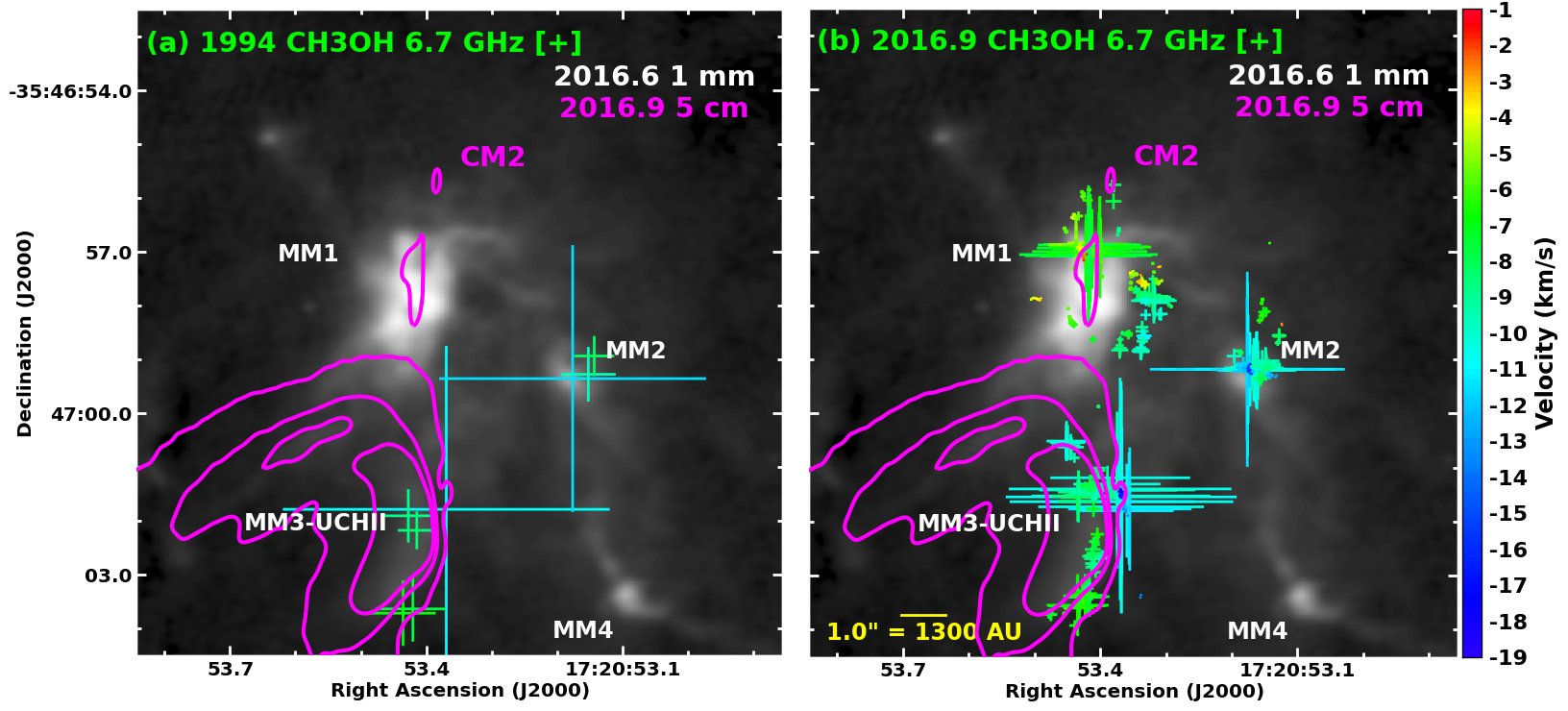 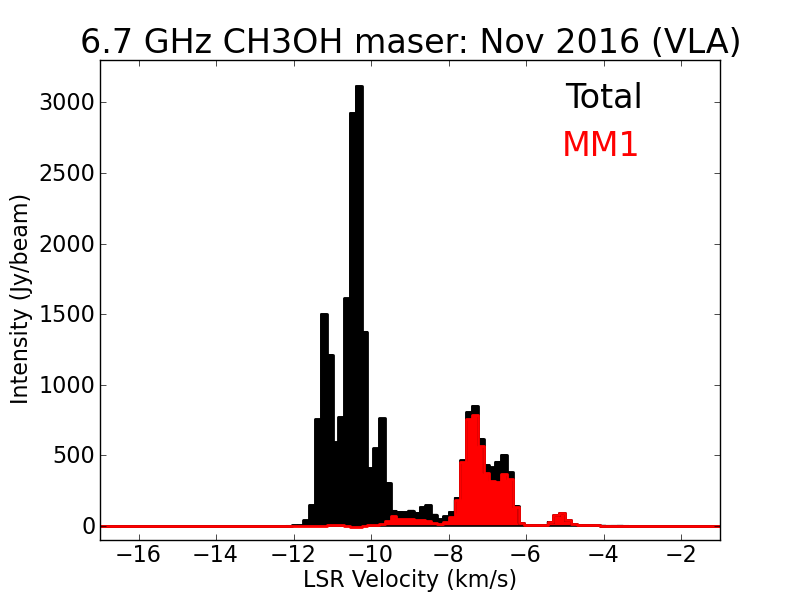 TOTAL
   MM1
Not seen here in 1988, 1992, 1994, 2005, 2011 ...
VLA-A follow-up:  First detection of CH3OH maser toward MM1!
VLA 2016.9
ATCA 1994.6
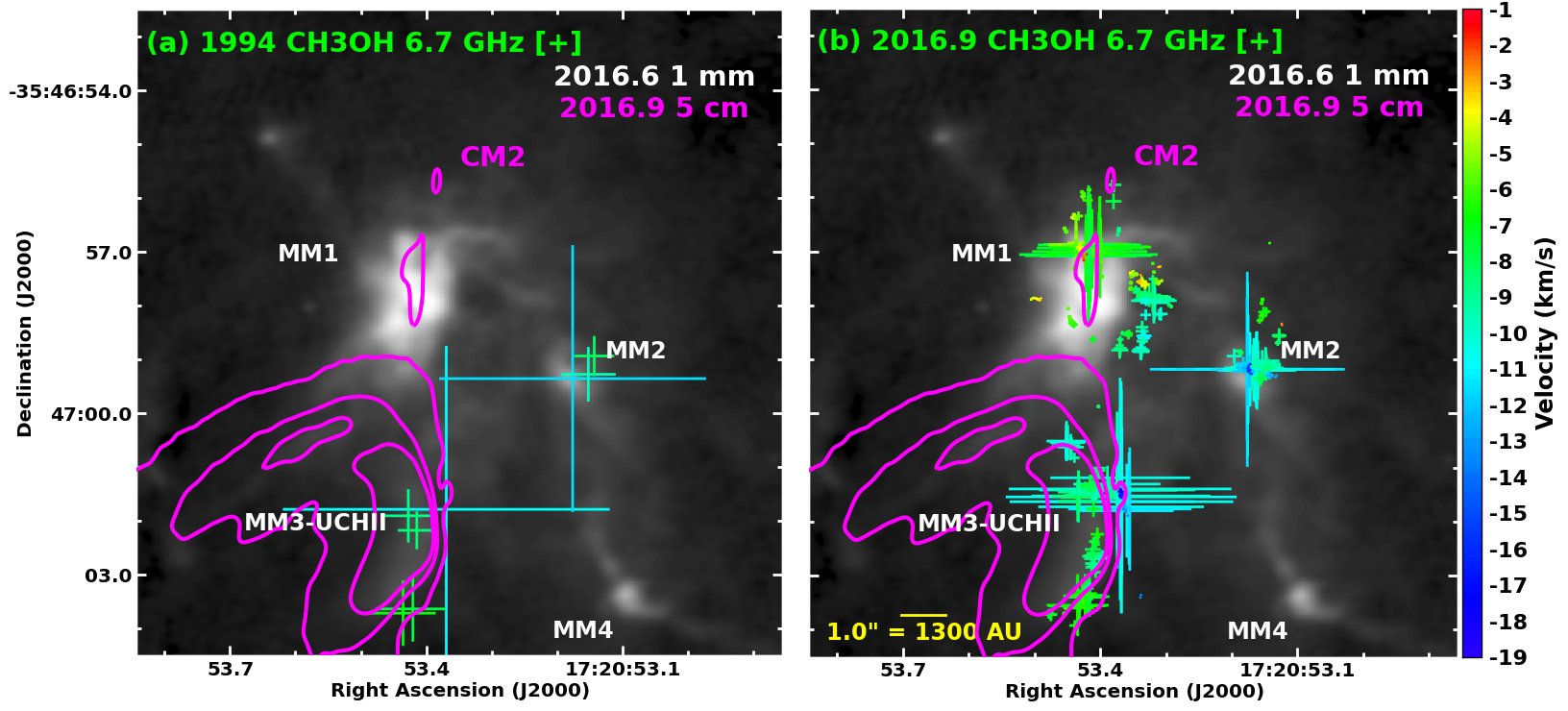 Difference image (2016-2008): Which source brightened?
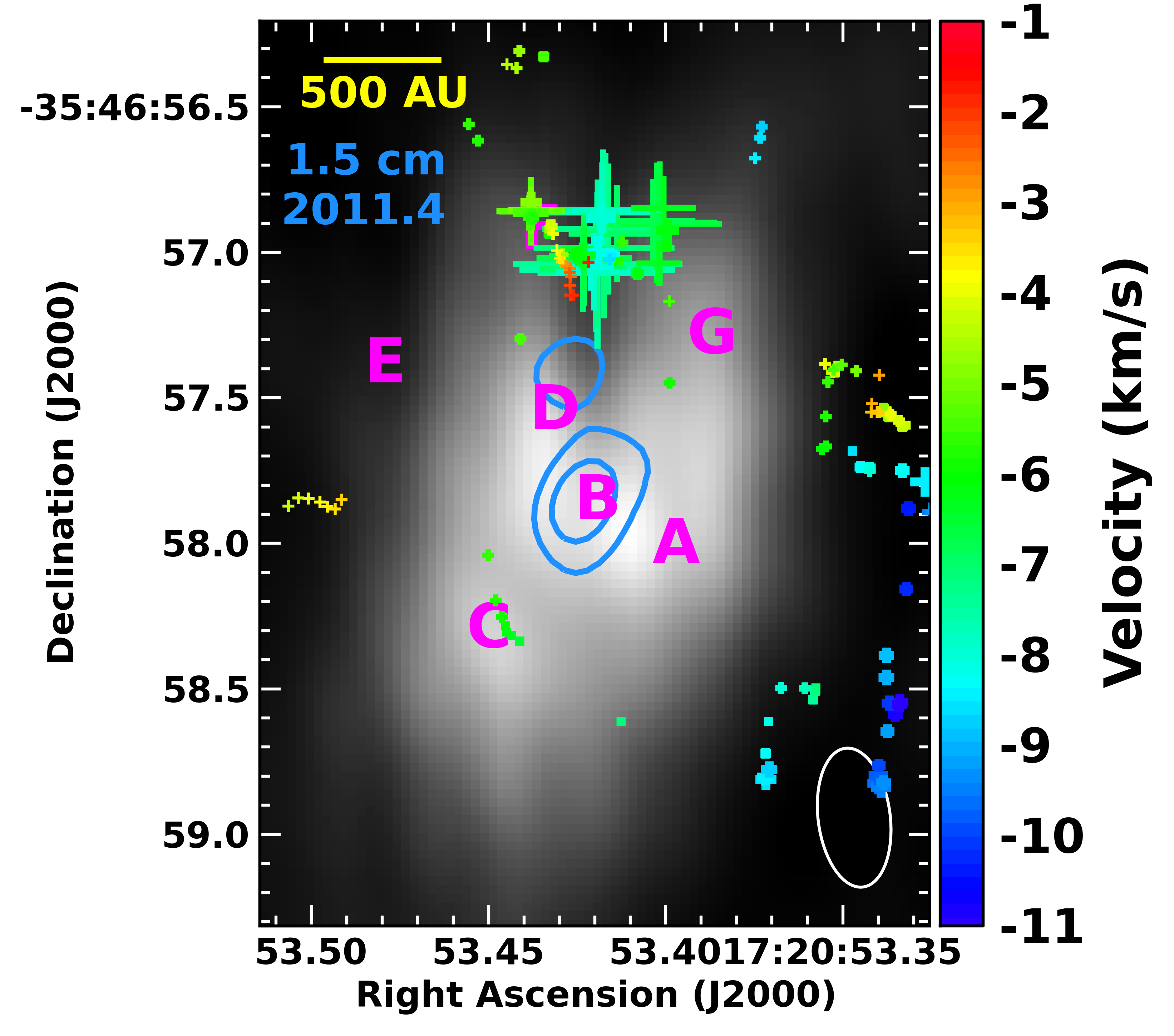 Excess centered on HCHII region MM1B, but adjacent sources also increased….
Suggests dust was heated by a sudden increase in the accretion rate of MM1B
Outburst can heat dust cocoon rapidly (Johnstone+2013),  1200au/c = 1 week
0.87 mm difference Image
MM1B’s 1.5 cm flux in 2011.4 required:  ionizing photon rate: log(NL)=43.9 →1300 L☉ On ZAMS, this is B2 star (Thompson 1984)
Conclusion:  Progenitor a deeply-embedded 6M☉ ZAMS star!
What explains the location of the masers?
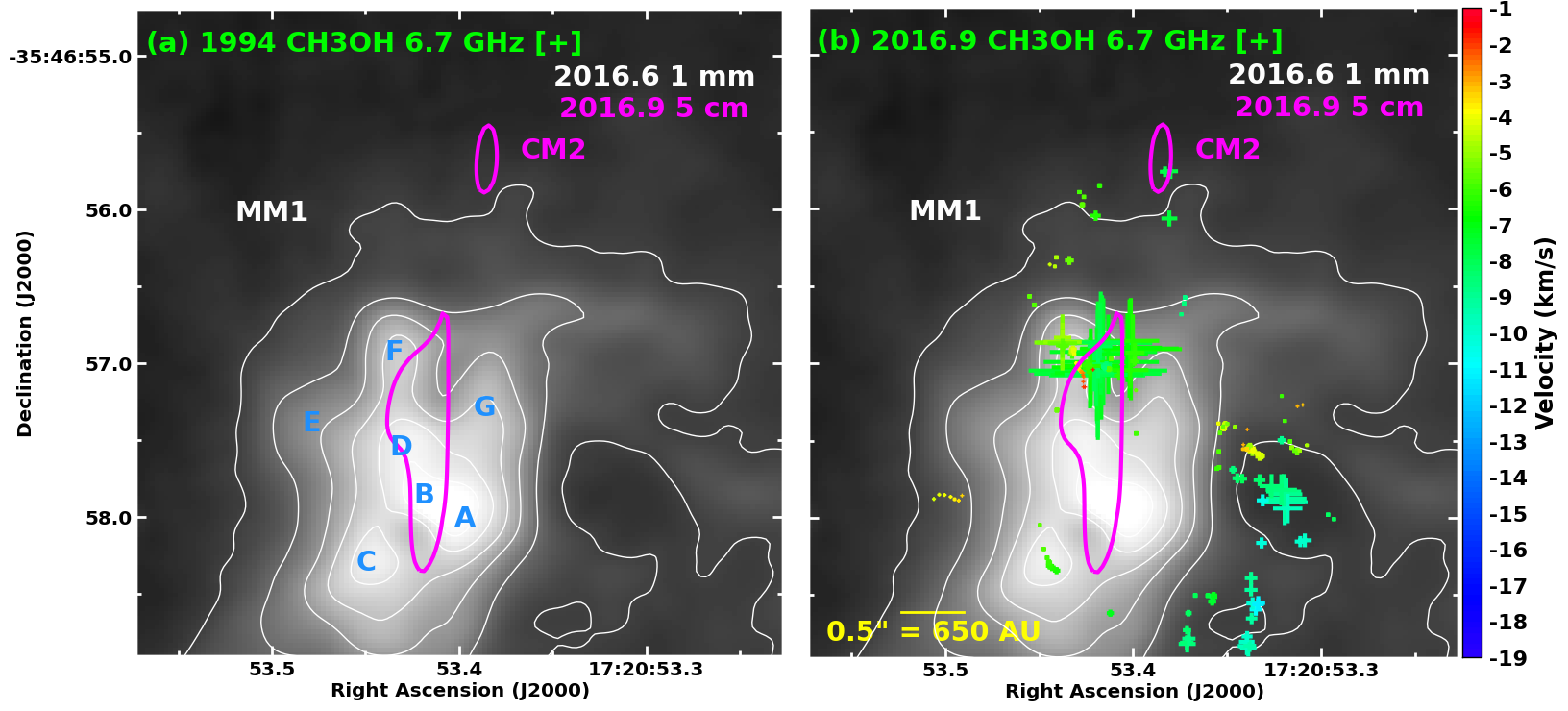 1. Strongest maser spots are located in the dust cavity between MM1F and G.  Why?
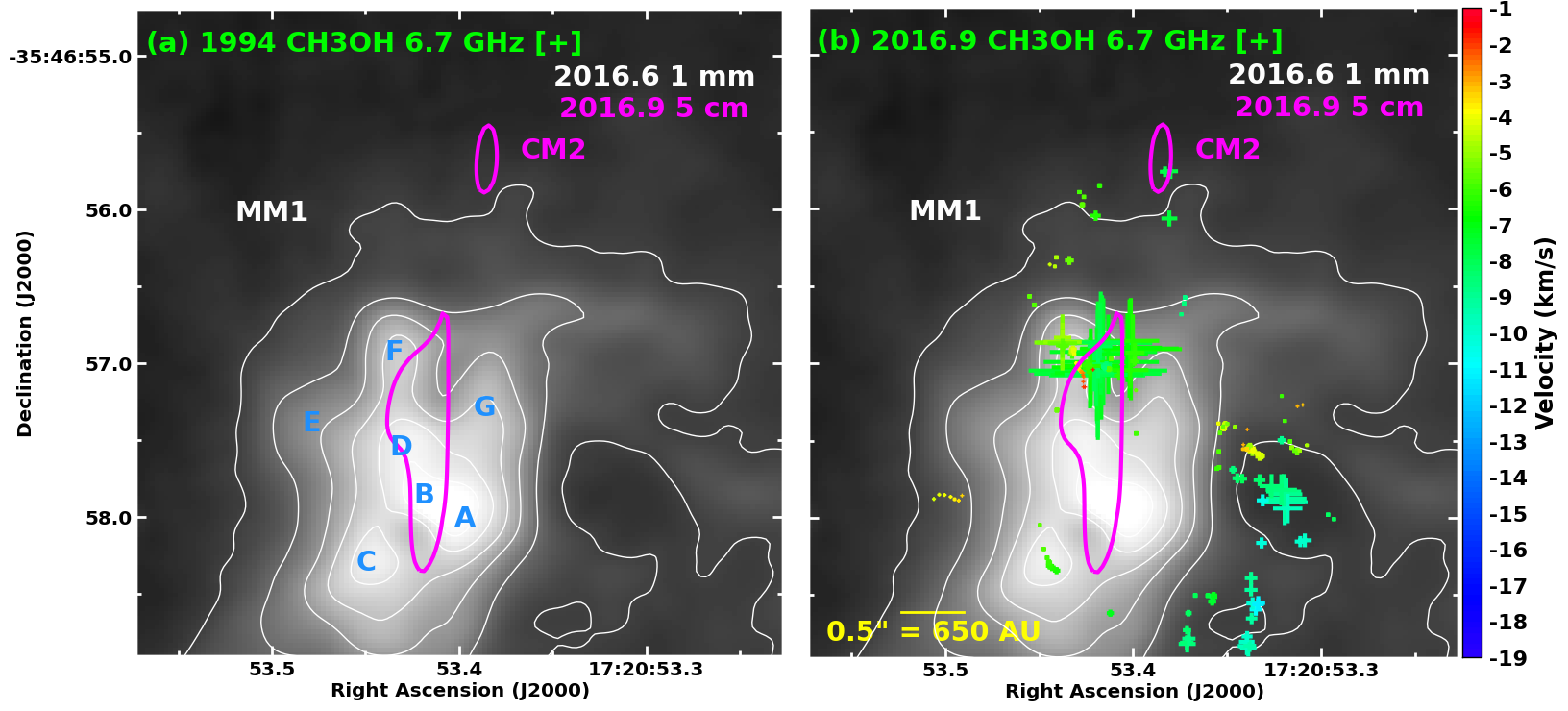 Consistent with pumping schemes requiring n < 108 cm-3 and T > 100K  (Cragg+ 2005)
But what about the other masers to the west and north ?
Other maser locations coincide with warm thermal CH3OH
Dust continuum peaks appear in absorption in lines with ELower< 300 K
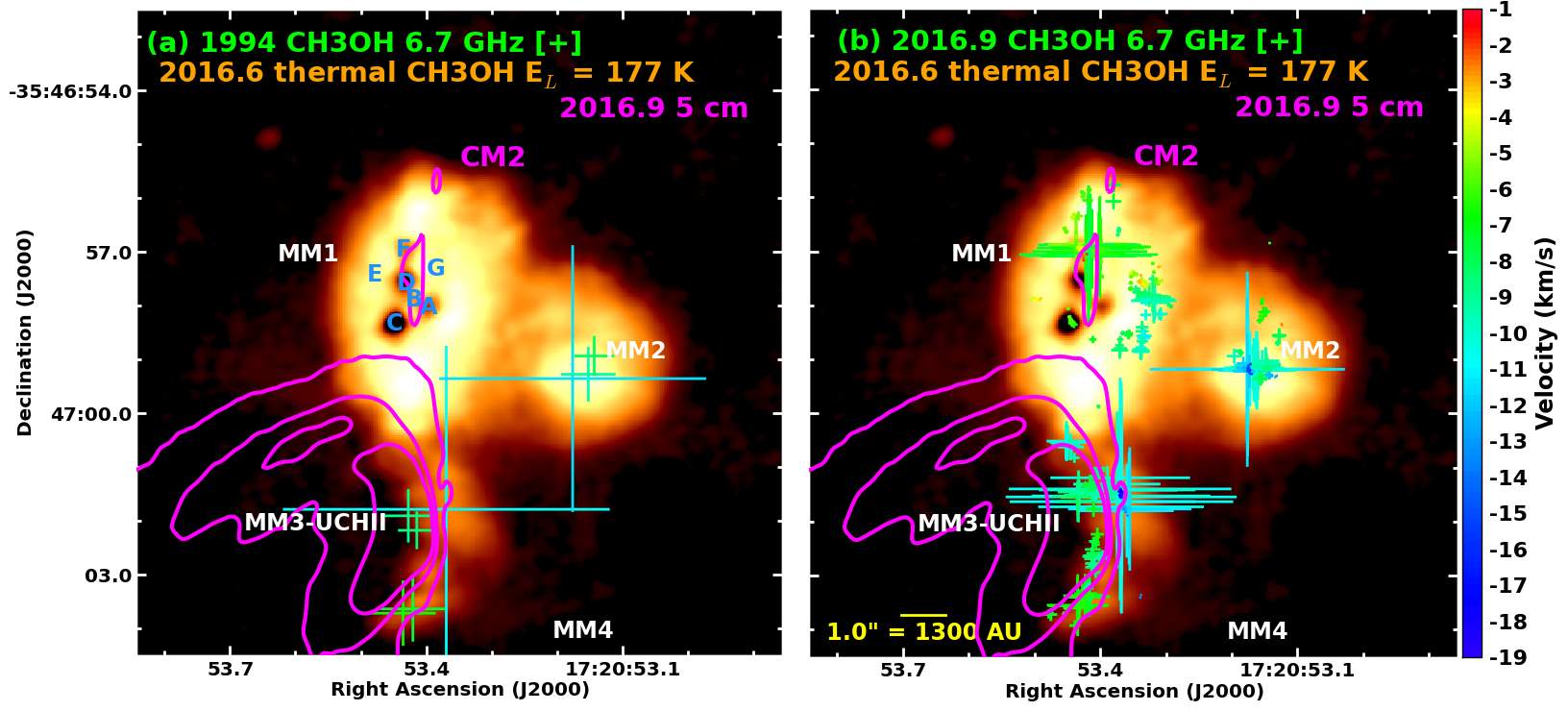 279.35GHz
Maser spots west and north of MM1 reside in area of abundant thermal gas
Warm CH3OH also observed along MM3-UCHII ionization front, coincident with the masers
Large accretion events are expected
Large clump accreted.
Meyer et al. (2017): 
numerical radiation hydrodynamic simulations, including  gas self-gravity & radiative feedback (Kuiper & Klessen 2013).
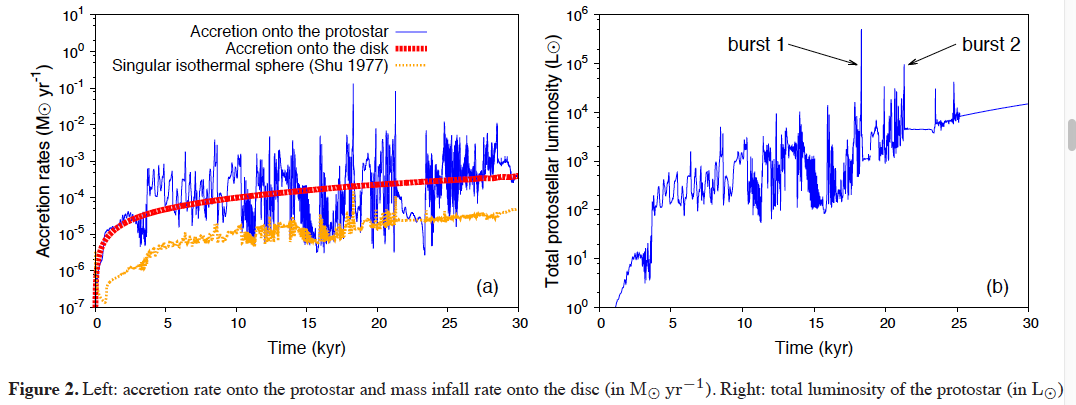 Produces bursts in accretion rate of a factor of 100: 
Yields 50x boost in luminosity for 10 yr    
Large bursts separated by few 1000 yr
MM1 outburst of 70x is a rare event!
Smaller events are also expected.   Is there evidence?
10 yr
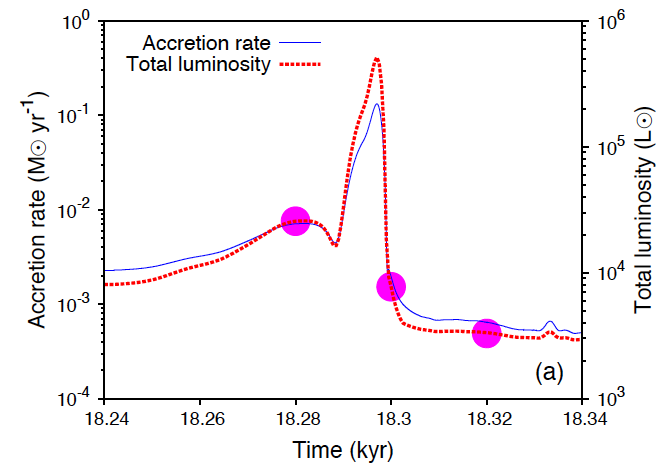 December 1999 “mini-burst” in single-dish spectra
-5.9 km/s went to >100 Jy for 6 months (Goedhart+2004, Macleod+2017 in preparation)
-5.9 km/s in 2016.9 cube is on MM1 (7.7 Jy)
Evidence for smaller outburst, recurring event!
2000          2001         2002         2003
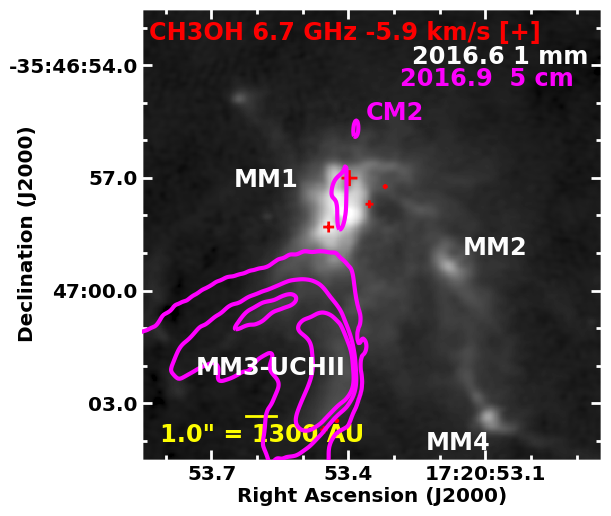 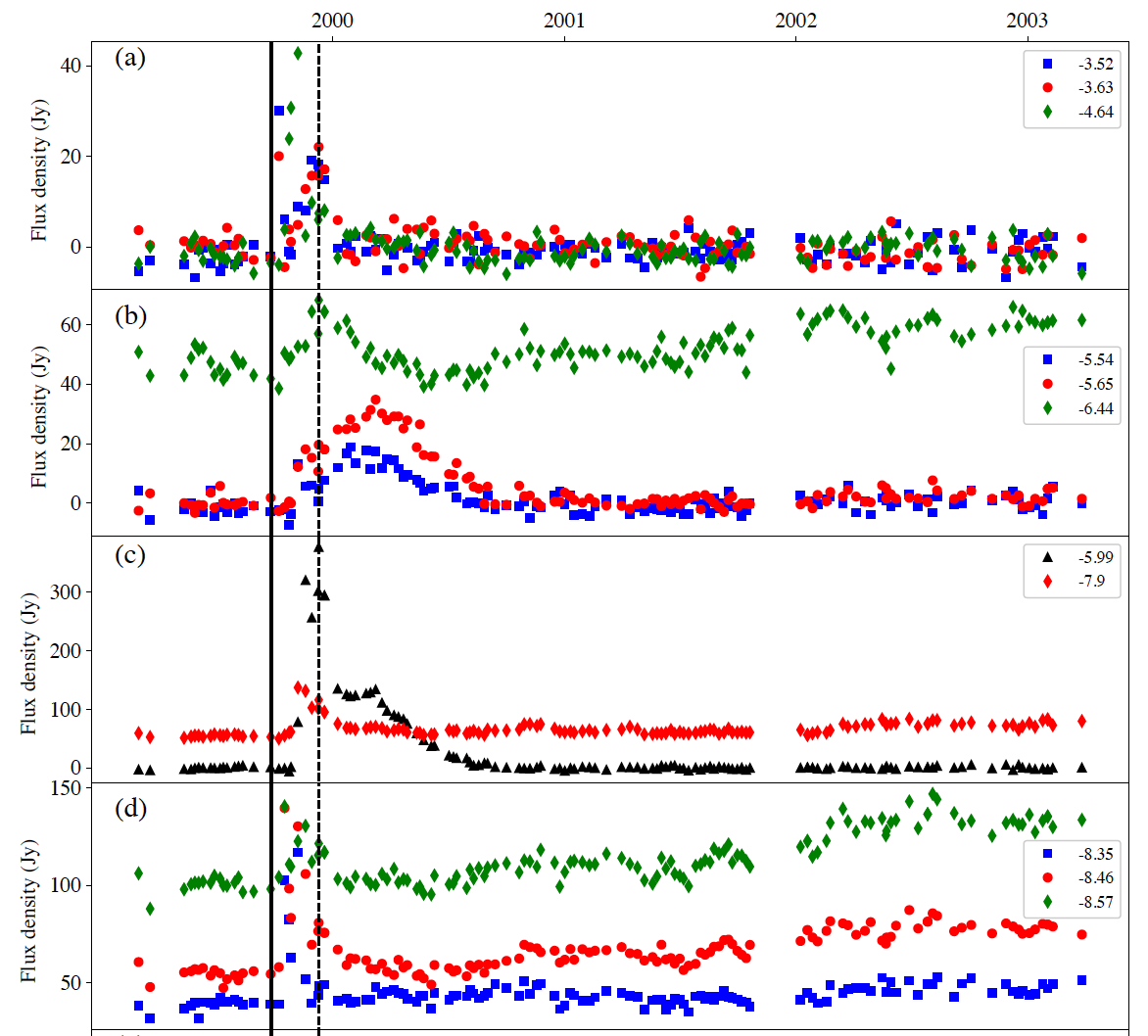 Summary and Conclusions:
Post-outburst
Pre-outburst
SMA
ALMA
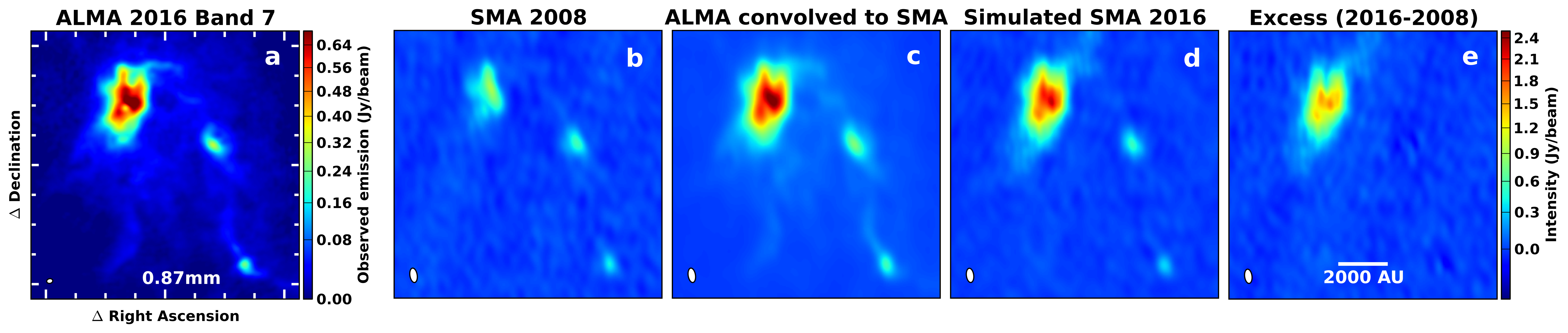 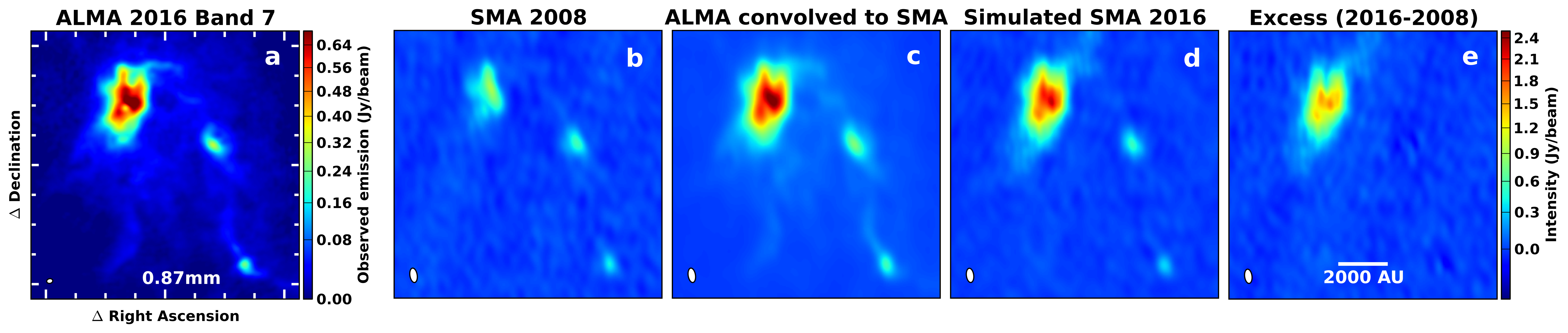 ATCA
VLA
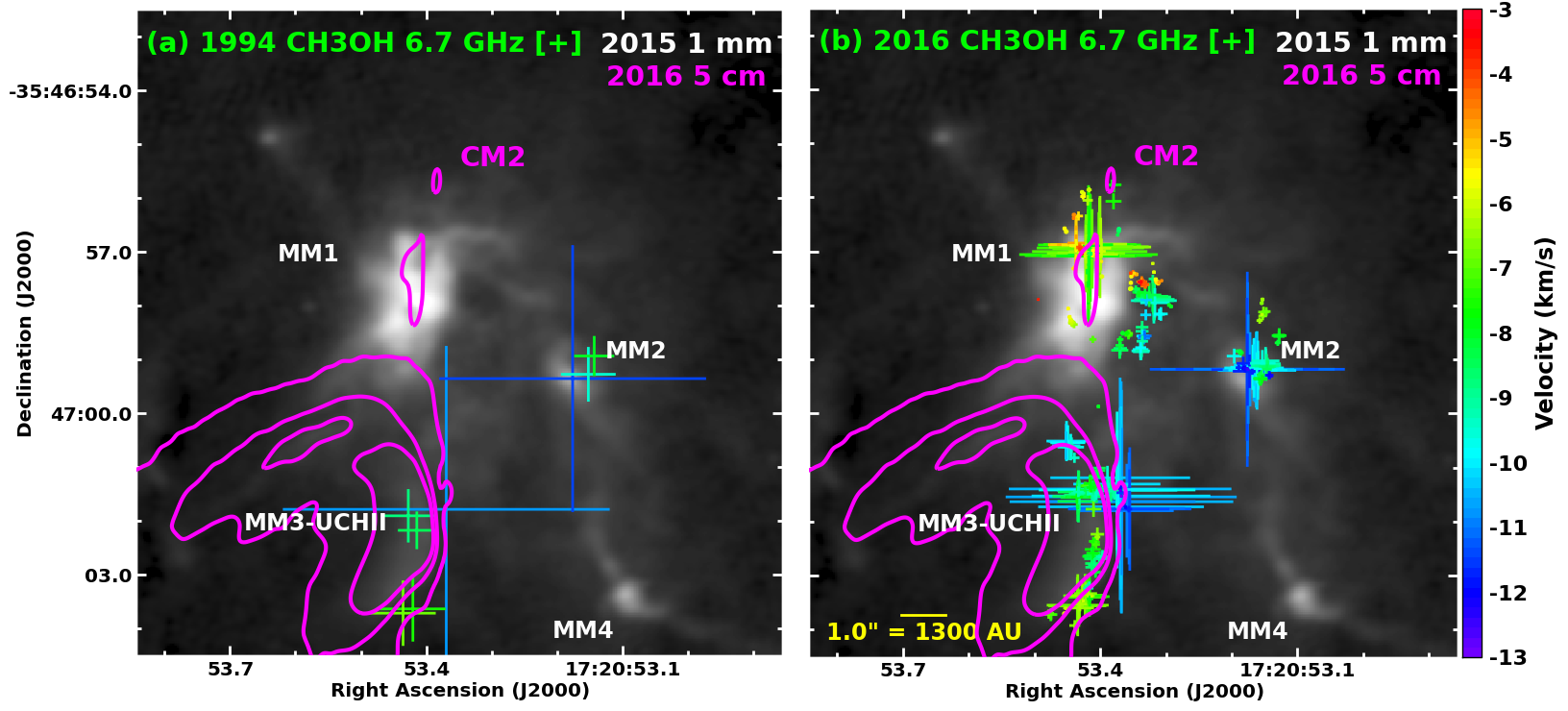 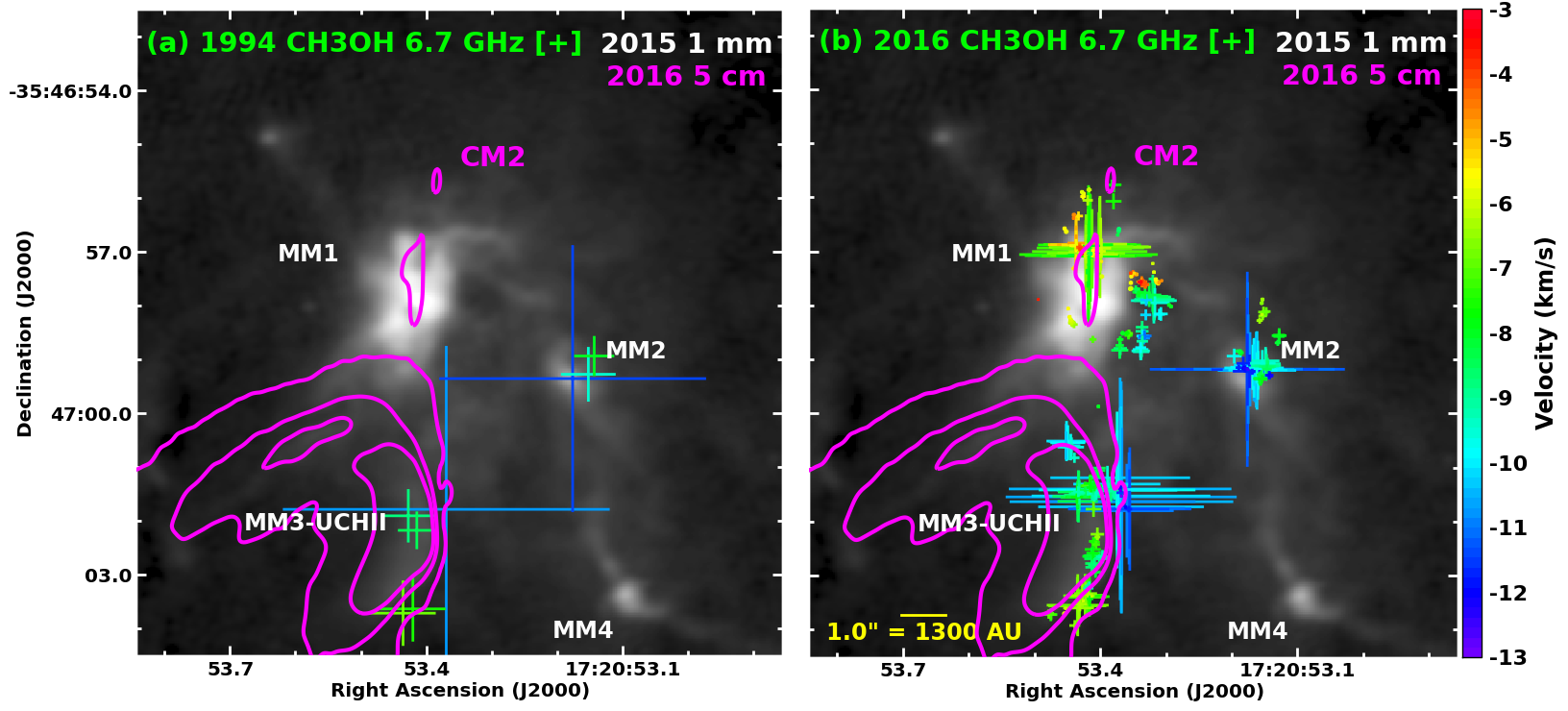 Lessons learned:  
Single-dish maser monitoring is important to catch these events!
Follow-up with mm interferometry is essential!   Outburst would not have been easily seen by single-dish:  it’s only 30% of JCMT flux in 18” beam (Sandell 1994).